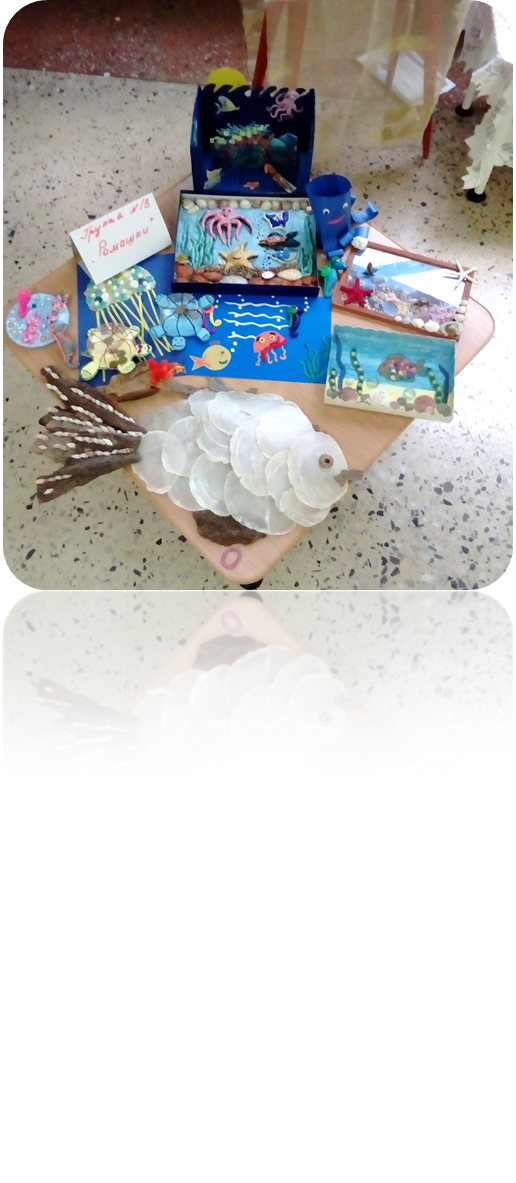 ДЕТСКО- РОДИТЕЛЬСКАЯ ВЫСТАВКА
«Обитатели моря»
МБДОУ ЦРР № 28 Огонёк
г.Бердск 2018-2019







                              Воспитатели группы:
                 Пивцайкина М.Б
           Васильева Т.В
Совместные работы 
детей и родителей  младшей группы «Ромашки»
«Обитатели моря»
Цель: привлечение родителей к активному участию в совместном
с детьми творчестве.
В нашем детском саду «Огонёк» МБДУ ЦРР с традиционными 
формами взаимодействия с родителями ( собрания, беседы, праздники)
уже несколько лет организуются выставки семейного творчества.
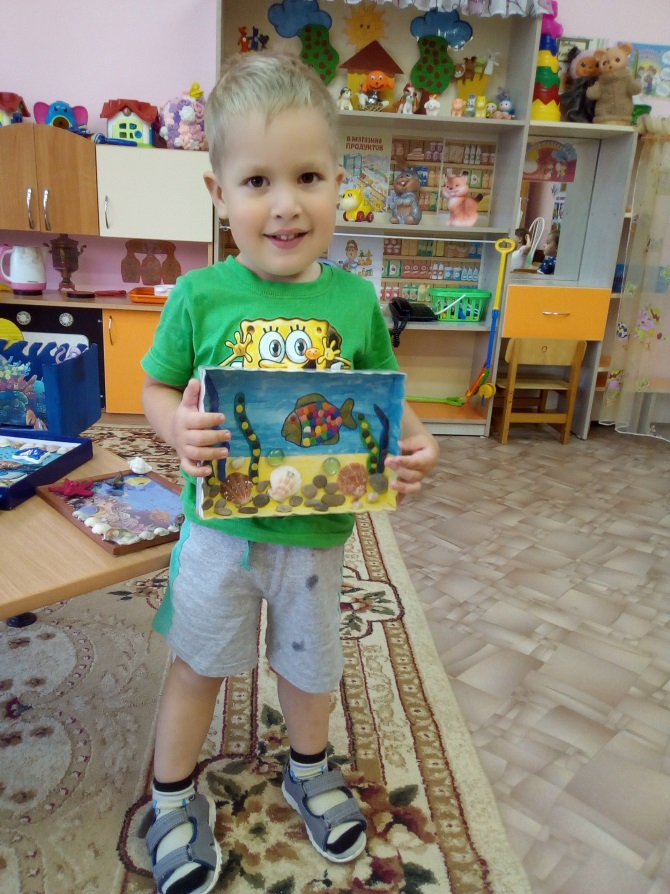 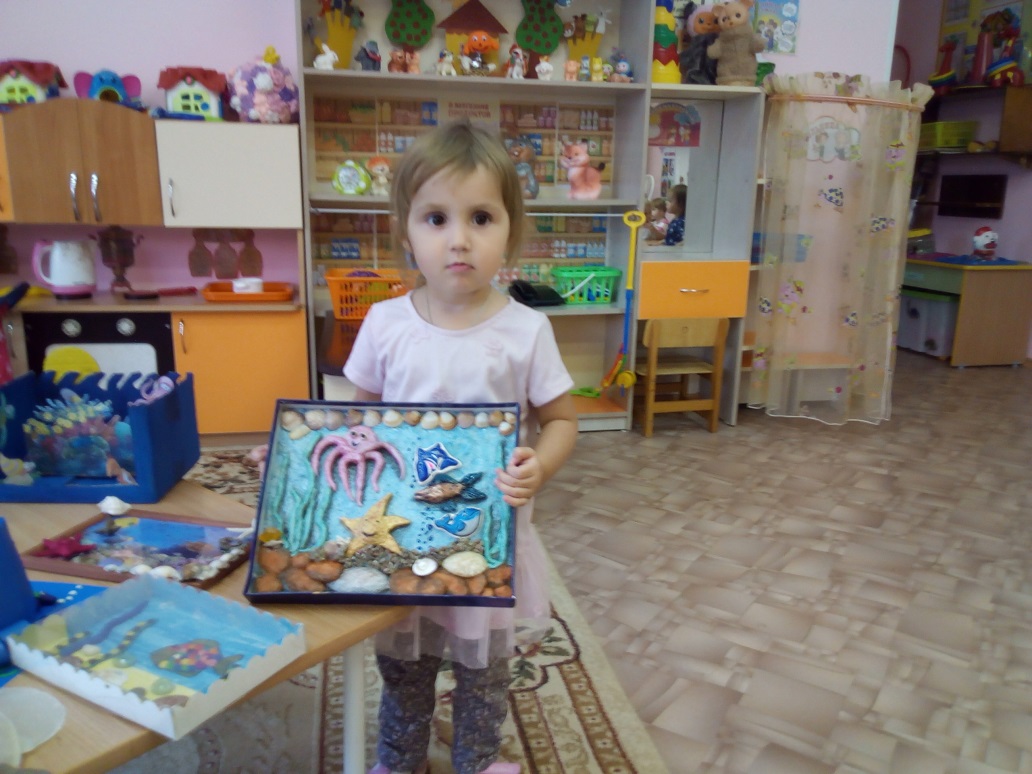 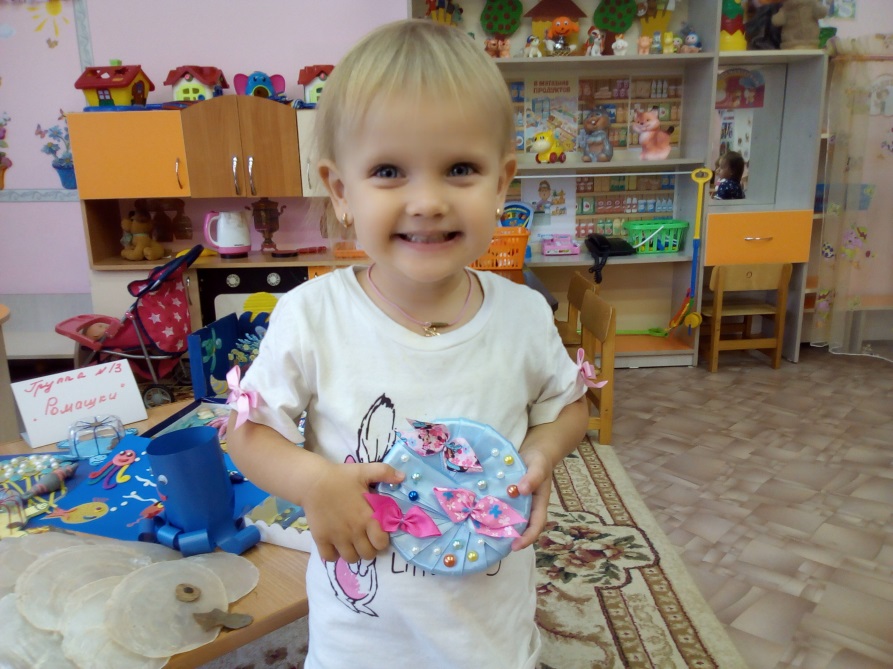 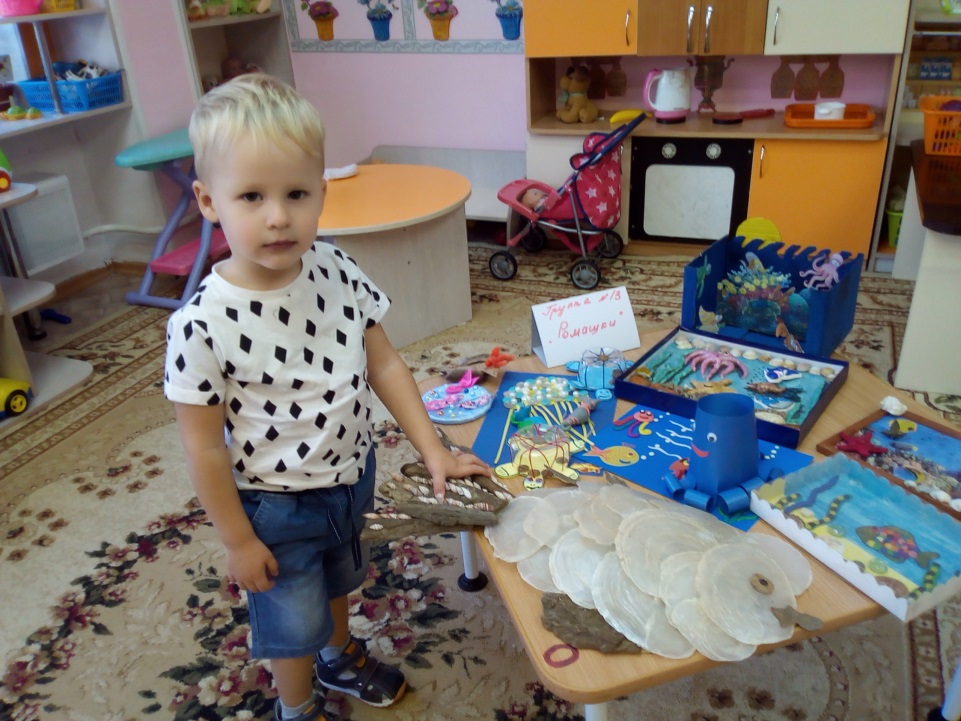 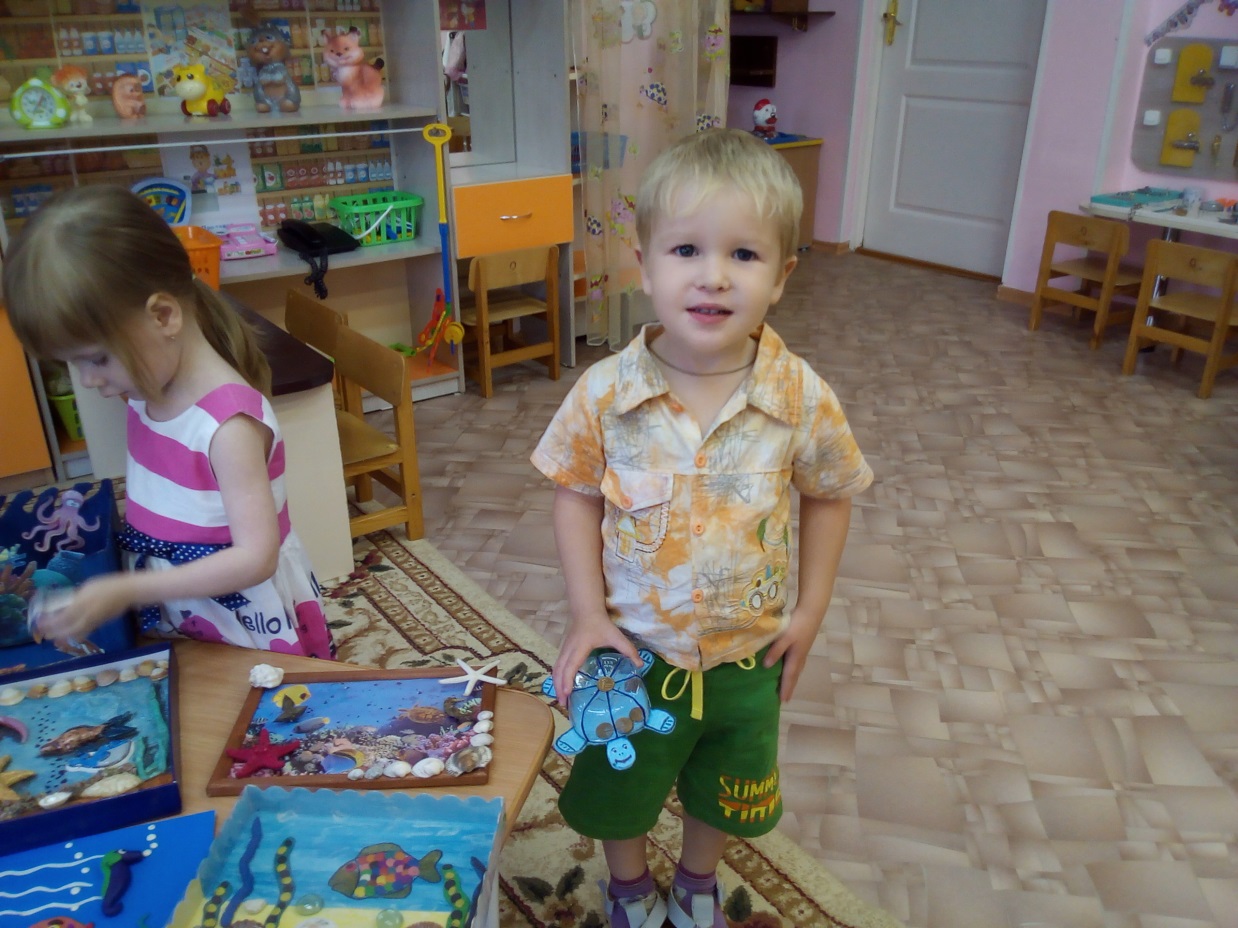 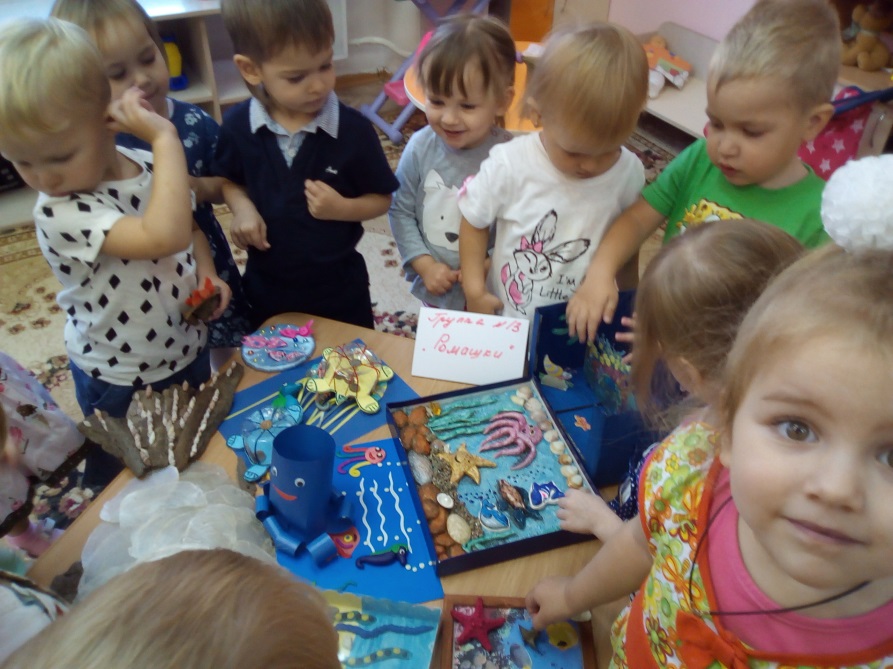 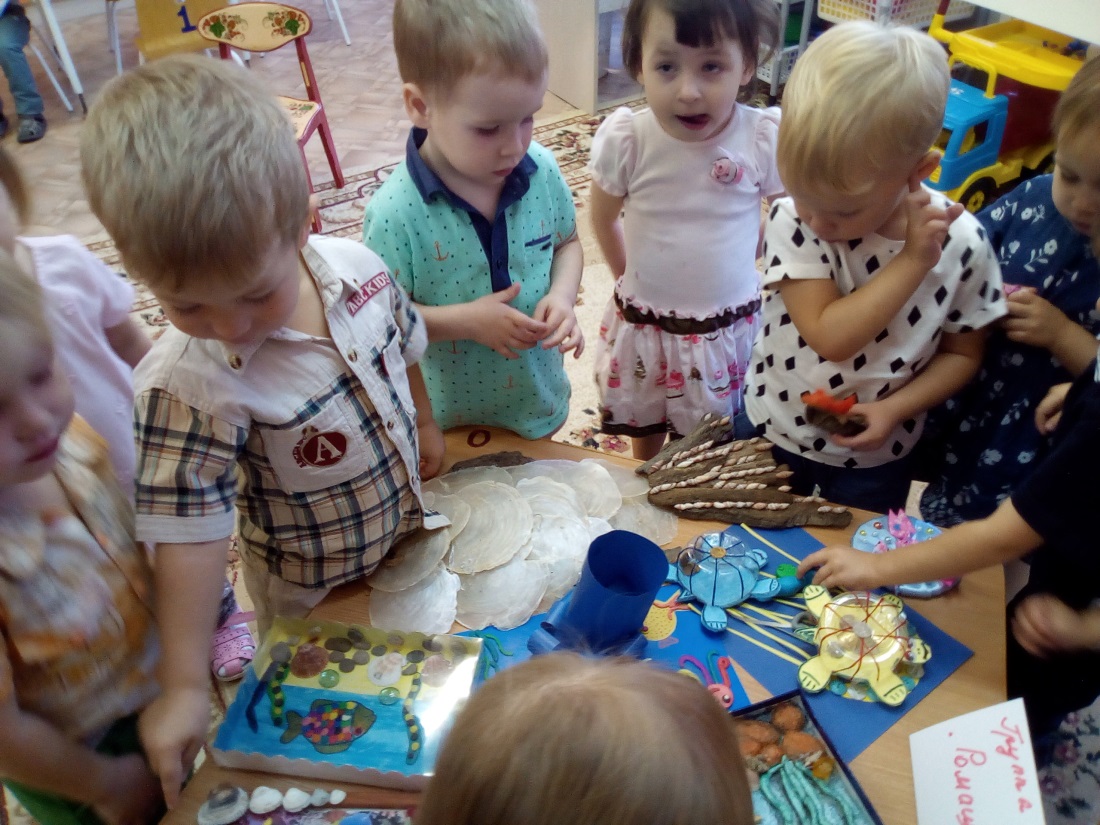 Спасибо за внимание